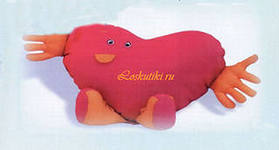 Урок технологиив 3 классе
ГБОУ г.Москвы ЦО № 1455
Тема : Мягкая игрушка. Подушечка-сердечко.
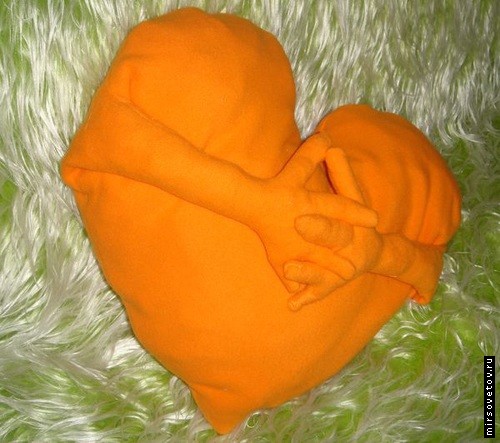 вырезаем выкройку для будущей подушечки-сердечка:
Вырезаем выкройку для подушечки-сердечка:
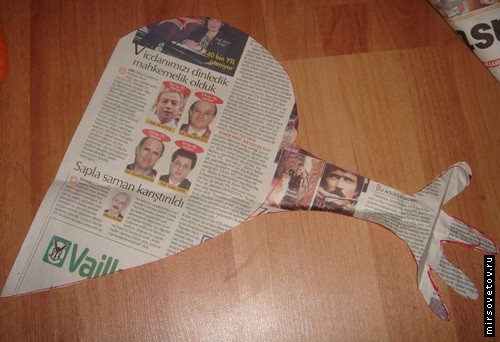 Середина сердца – это линия сгиба ткани. Расположив соответствующим образом выкройку на ткани, вырезаем две детали, учитывая припуски на швы. Потом соединяем лицевыми сторонами две половинки и выполняем контурные швы:
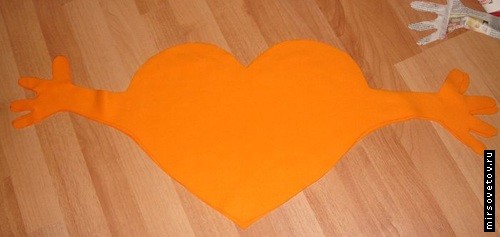 Мир Советов советует подключить фантазию и украсить сердечко, например, приделав глазики и ротик с улыбкой, руку сердечка может украшать незатейливый браслетик. В общем, ваша фантазия подскажет вам оригинальные идеи.
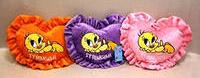 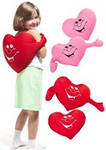 Желаю успеха!